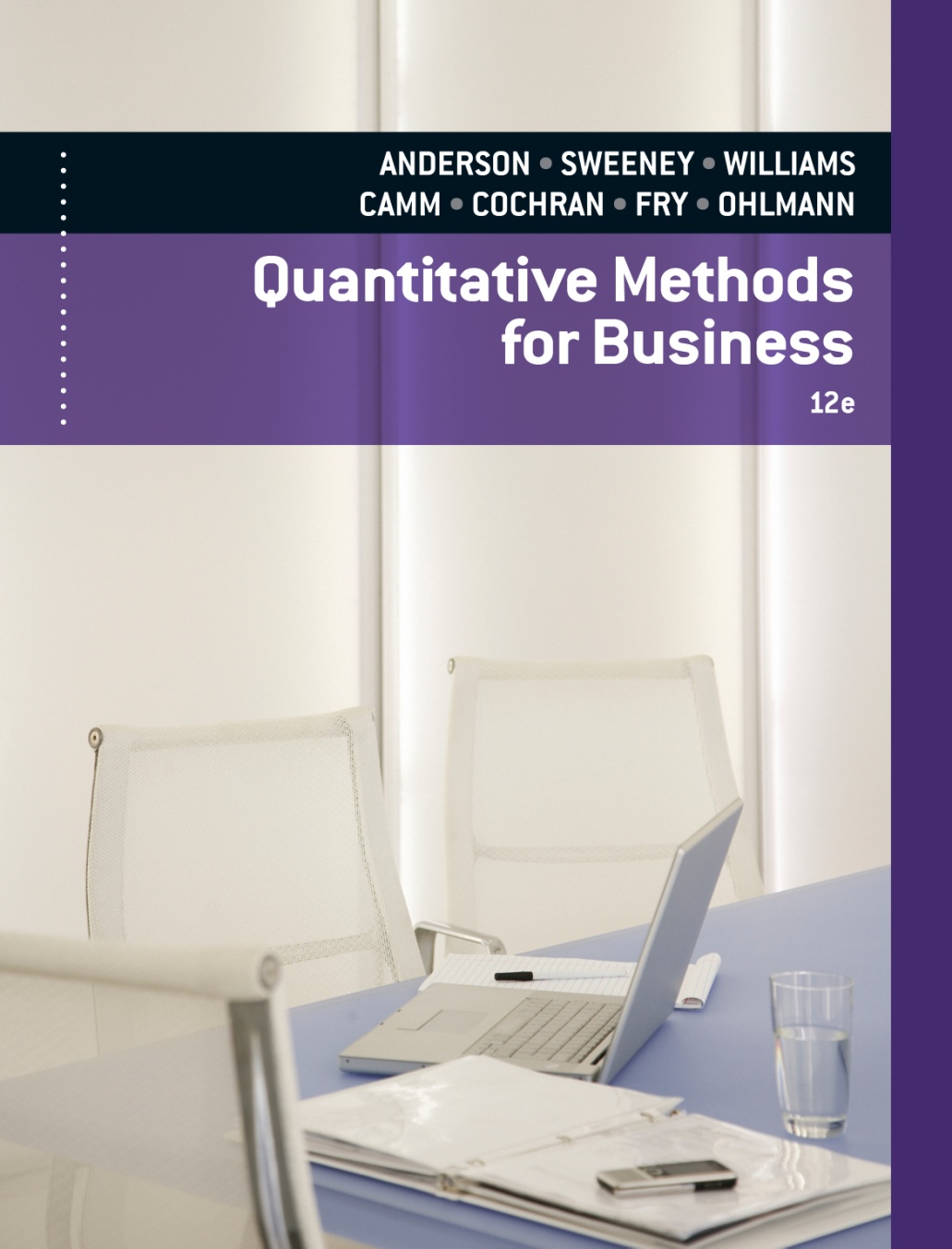 SLIDES  BY
.
.
.
.
.
.
.
.
.
.
.
.
John Loucks

St. Edward’s Univ.
Chapter 5Utility and Game Theory
The Meaning of Utility
Utility and Decision Making
Utility: Other Considerations
Introduction to Game Theory
Mixed Strategy Games
Example:  Swofford, Inc.
For the upcoming year, Swofford has three real estate
	investment alternatives, and future real estate prices are
	uncertain.  The possible investment payoffs are below.
                           
			                    States of Nature
					            Real Estate Prices:
			                 	Go Up   Remain Same   Go Down
   Decision Alternative	    s1        	  s2                    s3 	

  Make Investment A, d1      30,000           20,000          -50,000
  Make Investment B, d2       50,000         -20,000          -30,000
  Do Not Invest, d3      	     0                    0                     0

  			   Probability      .3                   .5                    .2
PAYOFF TABLE
Example:  Swofford, Inc.
Expected Value (EV) Approach
		If the decision maker is risk neutral the expected value approach is applicable.

	  EV(d1) = .3(30,000) + .5( 20,000) + .2(-50,000) =  $9,000
	  EV(d2) = .3(50,000) + .5(-20,000) + .2(-30,000) = -$1,000
	  EV(d3) = .3(    0     ) + .5(    0      ) + .2(     0      ) =  $0
	
	Considering no other factors, the optimal decision appears to d1 with an expected monetary value of $9,000……. but is it?
Example:  Swofford, Inc.
Other considerations:
Swofford’s current financial position is weak.
The firm’s president believes that, if the next investment results in a substantial loss, Swofford’s future will be in jeopardy.
Quite possibly, the president would select d2 or d3 to avoid the possibility of incurring a $50,000 loss.
A reasonable conclusion is that, if a loss of even $30,000 could drive Swofford out of business, the president would select d3, believing that both investments A and B are too risky for Swofford’s current financial position.
The Meaning of Utility
Utilities are used when the decision criteria must be based on more than just expected monetary values.
Utility is a measure of the total worth of a particular outcome, reflecting the decision maker’s attitude towards a collection of factors. 
Some of these factors may be profit, loss, and risk.
This analysis is particularly appropriate in cases where payoffs can assume extremely high or extremely low values.
Steps for Determining the Utility of Money
Step 1:  
Develop a payoff table using monetary values.

Step 2:  
Identify the best and worst payoff values and assign
each a utility value, with
		     U(best payoff) > U(worst payoff).

Step 3:  Define the lottery. The best payoff is obtained 		with probability p; the worst is obtained with 		probability (1 – p).
Example:  Swofford, Inc.
Step 1:  Develop payoff table.

Monetary payoff table on earlier slide.

Step 2:  Assign utility values to best and worst payoffs.
						
Utility of −$50,000 = U(−50,000) =   0
Utility of   $50,000 = U(50,000)   = 10

Step 3:  Define the lottery.

		Swofford obtains a payoff of $50,000 with
		probability p and a payoff of −$50,000 with
		probability (1 − p).
Steps for Determining the Utility of Money
Step 4:  
For every other monetary value M in the payoff table:
	4a:  Determine the value of p such that the decision 		maker is indifferent between a guaranteed 		payoff of M and the lottery defined in step 3.
	4b:  Calculate the utility of M:
		U(M) = pU(best payoff) + (1 – p)U(worst payoff)
Example:  Swofford, Inc.
Establishing the utility for the payoff of $30,000:
Step 4a:  Determine the value of p.

	   Let us assume that when p = 0.95, Swofford’s
	   president is indifferent between the guaranteed
	   payoff of $30,000 and the lottery. 

Step 4b:  Calculate the utility of M.
		
		U(30,000) = pU(50,000) + (1 − p)U(−50,000)
			      = 0.95(10) + (0.05)(0)
			      = 9.5
Steps for Determining the Utility of Money
Step 5:  
Convert the payoff table from monetary values to utility values.
Step 6:
Apply the expected utility approach to the utility table developed in step 5, and select the decision alternative with the highest expected utility.
Example:  Swofford, Inc.
Step 5:  Convert payoff table to utility values.
                          
			                    States of Nature
					            Real Estate Prices:
			                 	Go Up   Remain Same   Go Down
   Decision Alternative	    s1        	  s2                    s3 	

  Make Investment A, d1         9.5                9.0                    0
  Make Investment B, d2        10.0                5.5                  4.0
  Do Not Invest, d3      	    7.5                7.5                  7.5

  			   Probability      .3                   .5                    .2
UTILITY TABLE
Expected Utility Approach
Once a utility function has been determined, the optimal decision can be chosen using the expected utility approach.  
Here, for each decision alternative, the utility corresponding to each state of nature is multiplied by the probability for that state of nature.  
The sum of these products for each decision alternative represents the expected utility for that alternative. 
The decision alternative with the highest expected utility is chosen.
Example:  Swofford, Inc.
Step 6:  Apply the expected utility approach. 
		The expected utility for each of the decision alternatives in the Swofford problem is:

		EV(d1) = .3(  9.5) + .5(9.0) + .2( 0  ) =  7.35
		EV(d2) = .3(10.0) + .5(5.5) + .2(4.0) =  6.55
		EV(d3) = .3(  7.5) + .5(7.5) + .2(7.5) =  7.50
	
	Considering the utility associated with each possible payoff, the optimal decision is  d3 with an expected utility of 7.50.
Example:  Swofford, Inc.
Comparison of EU and EV Results
Risk Avoiders Versus Risk Takers
A risk avoider will have a concave utility function when utility is measured on the vertical axis and monetary value is measured on the horizontal axis.  Individuals purchasing insurance exhibit risk avoidance behavior.
A risk taker, such as a gambler, pays a premium to obtain risk.  His/her utility function is convex.  This reflects the decision maker’s increasing marginal value of money.
A risk neutral decision maker has a linear utility function.  In this case, the expected value approach can be used.
Risk Avoiders Versus Risk Takers
Most individuals are risk avoiders for some amounts of money, risk neutral for other amounts of money, and risk takers for still other amounts of money.  
This explains why the same individual will purchase both insurance and also a lottery ticket.
Utility Example 1
Consider the following three-state, three-decision problem with the following payoff table in dollars:

			       s1		     s2		    s3
		  d1	+100,000	+40,000	-60,000
		  d2	  +50,000	+20,000	-30,000
		  d3	  +20,000	+20,000	-10,000
		
The probabilities for the three states of nature are:  		P(s1) = .1, P(s2) = .3, and P(s3) = .6.
Utility Example 1
Risk-Neutral Decision Maker
		If the decision maker is risk neutral the expected value approach is applicable.

	EV(d1) = .1(100,000) + .3(40,000) + .6(-60,000) = -$14,000
	EV(d2) = .1(  50,000) + .3(20,000) + .6(-30,000) =  -$ 7,000
	EV(d3) = .1(  20,000) + .3(20,000) + .6(-10,000) = +$ 2,000
	
	
			     The optimal decision is d3.
Utility Example 1
Decision Makers with Different Utilities	
		Suppose two decision makers have the following utility values:

			           Utility		         Utility
	   Amount	  Decision Maker I	Decision Maker II
	   $100,000		 100			100
	   $  50,000		   94			  58
	   $  40,000		   90			  50
	   $  20,000		   80			  35
	 -$  10,000		   60			  18
	 -$  30,000		   40			  10
	 -$  60,000		     0			    0
Utility Example 1
Graph of the Two Decision Makers’ Utility Curves
Utility
100
Decision Maker I
80
60
40
Decision Maker II
20
-60      -40      -20       0       20       40       60       80       100
Monetary Value (in $1000’s)
Utility Example 1
Decision Maker I
Decision Maker I has a concave utility function.
 He/she is a risk avoider.  

Decision Maker II
Decision Maker II has convex utility function.
He/she is a risk taker.
Utility Example 1
Expected Utility:  Decision Maker I

				        	       	       Expected
			 	  s1	 s2	 s3      Utility
			d1	100	 90	   0	37.0
			d2	  94	 80	 40	57.4
			d3	  80	 80	 60	68.0
		  Probability     .1	  .3	  .6

  Note: d4 is dominated by d2 and hence is not considered

		Decision Maker I should make decision d3.
Optimal
decision
is d3
Largest
expected
utility
Utility Example 1
Expected Utility:  Decision Maker II

						       Expected
				  s1	 s2	 s3      Utility
			d1	100	 50	   0	25.0
			d2	  58	 35	 10	22.3
			d3	  35	 35	 18	24.8
		  Probability	   .1	  .3 	  .6

  Note: d4 is dominated by d2 and hence is not considered.

	       Decision Maker II should make decision d1.
Optimal
decision
is d1
Largest
expected
utility
Utility Example 2
Suppose the probabilities for the three states of nature in Example 1 were changed to:  
		           P(s1) = .5, P(s2) = .3, and P(s3) = .2.

What is the optimal decision for a risk-neutral decision maker?
What is the optimal decision for Decision Maker I?
	 . . . for Decision Maker II?
What is the value of this decision problem to Decision Maker I? . . . to Decision Maker II?  
What conclusion can you draw?
Utility Example 2
Risk-Neutral Decision Maker

	EV(d1) = .5(100,000) + .3(40,000) + .2(-60,000) = 50,000
	EV(d2) = .5(  50,000) + .3(20,000) + .2(-30,000) = 25,000
	EV(d3) = .5(  20,000) + .3(20,000) + .2(-10,000) = 14,000

     	
		      The risk-neutral optimal decision is d1.
Utility Example 2
Expected Utility:  Decision Maker I

		      EU(d1) = .5(100) + .3(90) + .2(  0) = 77.0
		      EU(d2) = .5(  94) + .3(80) + .2(40) = 79.0
		      EU(d3) = .5(  80) + .3(80) + .2(60) = 76.0

	   	    Decision Maker I’s optimal decision is d2.
Utility Example 2
Expected Utility:  Decision Maker II

		      EU(d1) = .5(100) + .3(50) + .2(  0) = 65.0
		      EU(d2) = .5(  58) + .3(35) + .2(10) = 41.5
		      EU(d3) = .5(  35) + .3(35) + .2(18) = 31.6

	      	    Decision Maker II’s optimal decision is d1.
Utility Example 2
Value of the Decision Problem:  Decision Maker I

Decision Maker I’s optimal expected utility is 79. 
He assigned a utility of 80 to +$20,000, and a utility of 60 to -$10,000.  
Linearly interpolating in this range 1 point is worth $30,000/20 = $1,500.  
Thus a utility of 79 is worth about $20,000 - 1,500 = $18,500.
Utility Example 2
Value of the Decision Problem:  Decision Maker II

Decision Maker II’s optimal expected utility is 65. 
He assigned a utility of 100 to $100,000, and a utility of 58 to $50,000.  
In this range, 1 point is worth $50,000/42 = $1190.  
Thus a utility of 65 is worth about $50,000 + 7(1190) = $58,330.

 The decision problem is worth more to Decision
 Maker II (since $58,330 > $18,500).
Expected Monetary Value
Versus Expected Utility
Expected monetary value and expected utility will always lead to identical recommendations if the decision maker is risk neutral.
This result is generally true if the decision maker is almost risk neutral over the range of payoffs in the problem.
Expected Monetary Value
Versus Expected Utility
Generally, when the payoffs fall into a “reasonable” range, decision makers express preferences that agree with the expected monetary value approach.
Payoffs fall into a “reasonable” range when the best is not too good and the worst is not too bad.
If the decision maker does not feel the payoffs are reasonable, a utility analysis should be considered.
Introduction to Game Theory
In decision analysis, a single decision maker seeks to select an optimal alternative.
In game theory, there are two or more decision makers, called players, who compete as adversaries against each other.
It is assumed that each player has the same information and will select the strategy that provides the best possible outcome from his point of view.
Each player selects a strategy independently without knowing in advance the strategy of the other player(s).

						continue
Introduction to Game Theory
The combination of the competing strategies provides the value of the game to the players.
Examples of competing players are teams, armies, companies, political candidates, and contract bidders.
Two-Person Zero-Sum Game
Two-person means there are two competing players in the game.
Zero-sum means the gain (or loss) for one player is equal to the corresponding loss (or gain) for the other player.
The gain and loss balance out so that there is a zero-sum for the game.
What one player wins, the other player loses.
Two-Person Zero-Sum Game Example
Competing for Vehicle Sales
		Suppose that there are only two vehicle dealer-ships in a small city.  Each dealership is considering
	three strategies that are designed to take sales of
	new vehicles from the other dealership over a
	four-month period.  The strategies, assumed to be
	the same for both dealerships, are on the next slide.
Two-Person Zero-Sum Game Example
Strategy Choices
		
	   Strategy 1:  Offer a cash rebate on a new vehicle.
	   Strategy 2:  Offer free optional equipment on a
			       new vehicle.
	   Strategy 3:  Offer a 0% loan on a new vehicle.
Two-Person Zero-Sum Game Example
Payoff Table:  Number of Vehicle Sales
			     Gained Per Week by Dealership A
			     (or Lost Per Week by Dealership B)
Dealership B
Cash
Rebate
b1
Free
Options
b2
0%
Loan
b3
Dealership A
Cash Rebate     a1
Free Options    a2
0% Loan            a3
2              2            1
-3              3           -1
3             -2            0
Two-Person Zero-Sum Game Example
Step 1:  Identify the minimum payoff for each
		       row (for Player A).

Step 2:  For Player A, select the strategy that provides
                   the maximum of the row minimums (called
                   the maximin).
Two-Person Zero-Sum Game Example
Identifying Maximin and Best Strategy
Dealership B
Cash
Rebate
b1
Free
Options
b2
0%
Loan
b3
Row
Minimum
Dealership A
Cash Rebate     a1
Free Options    a2
0% Loan            a3
1
-3
-2
2              2            1
-3              3           -1
3             -2            0
Best Strategy
For Player A
Maximin
Payoff
Two-Person Zero-Sum Game Example
Step 3:  Identify the maximum payoff for each column
                   (for Player B).
Step 4:  For Player B, select the strategy that provides
                   the minimum of the column maximums
                   (called the minimax).
Two-Person Zero-Sum Game Example
Identifying Minimax and Best Strategy
Dealership B
Best Strategy
For Player B
Cash
Rebate
b1
Free
Options
b2
0%
Loan
b3
Dealership A
Cash Rebate     a1
Free Options    a2
0% Loan            a3
2              2            1
-3              3           -1
Minimax
Payoff
3             -2            0
3              3            1
Column Maximum
Pure Strategy
Whenever an optimal pure strategy exists:
the maximum of the row minimums equals the minimum of the column maximums (Player A’s maximin equals Player B’s minimax)
the game is said to have a saddle point (the intersection of the optimal strategies)
the value of the saddle point is the value of the game
neither player can improve his/her outcome by changing strategies even if he/she learns in advance the opponent’s strategy
Pure Strategy Example
Saddle Point and Value of the Game
Dealership B
Value of the
game is 1
Cash
Rebate
b1
Free
Options
b2
0%
Loan
b3
Row
Minimum
Dealership A
Cash Rebate     a1
Free Options    a2
0% Loan            a3
1
-3
-2
2              2            1
-3              3           -1
3             -2            0
3              3            1
Column Maximum
Saddle
Point
Pure Strategy Example
Pure Strategy Summary
Player A should choose Strategy a1 (offer a cash rebate).
Player A can expect a gain of at least 1 vehicle sale per week.
Player B should choose Strategy b3 (offer a 0% loan).
Player B can expect a loss of no more than 1 vehicle sale per week.
Mixed Strategy
If the maximin value for Player A does not equal the minimax value for Player B, then a pure strategy is not optimal for the game.
In this case, a mixed strategy is best. 
With a mixed strategy, each player employs more than one strategy.
Each player should use one strategy some of the time and other strategies the rest of the time.
The optimal solution is the relative frequencies with which each player should use his possible strategies.
Mixed Strategy Example
Consider the following two-person zero-sum game. The maximin does not equal the minimax.  There is not an optimal pure strategy.
Player B
Row
Minimum
b1
b2
Player A
Maximin
4
 5
a1
a2
4          8
11         5
Column
Maximum
11         8
Minimax
Mixed Strategy Example
p = the probability Player A selects strategy a1
(1 − p) = the probability Player A selects strategy a2
If Player B selects b1:
EV =  4p + 11(1 – p)
If Player B selects b2:
EV =  8p + 5(1 – p)
Mixed Strategy Example
To solve for the optimal probabilities for Player A
we set the two expected values equal and solve for
the value of p.
4p + 11(1 – p) = 8p + 5(1 – p)
4p + 11 – 11p = 8p + 5 – 5p
11 – 7p = 5 + 3p
Hence,
(1 − p) = .4
-10p = -6
p = .6
Player A should select:
     Strategy a1 with a .6 probability and
     Strategy a2 with a .4 probability.
Mixed Strategy Example
q = the probability Player B selects strategy b1
(1 − q) = the probability Player B selects strategy b2
If Player A selects a1:
EV =  4q + 8(1 – q)
If Player A selects a2:
EV =  11q + 5(1 – q)
Mixed Strategy Example
To solve for the optimal probabilities for Player B
we set the two expected values equal and solve for
the value of q.
4q + 8(1 – q) = 11q + 5(1 – q)
4q + 8 – 8q = 11q + 5 – 5q
8 – 4q = 5 + 6q
Hence,
(1 − q) = .7
-10q = -3
q = .3
Player B should select:
     Strategy b1 with a .3 probability and
     Strategy b2 with a .7 probability.
Mixed Strategy Example
Expected gain
per game
for Player A
Value of the Game
For Player A:
EV =  4p + 11(1 – p) = 4(.6) + 11(.4) =   6.8
Expected loss
per game
for Player B
For Player B:
EV =  4q + 8(1 – q) = 4(.3) + 8(.7) =   6.8
Dominated Strategies Example
Suppose that the payoff table for a two-person zero-
sum game is the following.  Here there is no optimal
pure strategy.
Player B
Row
Minimum
b1
b2
b3
Player A
Maximin
a1
a2
a3
-2
 0
-3
6              5           -2
1              0            3
3              4           -3
Column
Maximum
6              5            3
Minimax
Dominated Strategies Example
If a game larger than 2 x 2 has a mixed strategy, we first look for dominated strategies in order to reduce the size of the game.
Player B
b1
b2
b3
Player A
a1
a2
a3
6              5           -2
1              0            3
3              4           -3
Player A’s Strategy a3 is dominated by
Strategy a1, so Strategy a3 can be eliminated.
Dominated Strategies Example
We continue to look for dominated strategies in order to reduce the size of the game.
Player B
b2
b1
b3
Player A
a1
a2
6              5            -2
1              0             3
Player B’s Strategy b2 is dominated by
Strategy b1, so Strategy b2 can be eliminated.
Dominated Strategies Example
The 3 x 3 game has been reduced to a 2 x 2.  It is now possible to solve algebraically for the optimal mixed-strategy probabilities.
Player B
b1
b3
Player A
a1
a2
6             -2
1              3
Other Game Theory Models
Two-Person, Constant-Sum Games  
     (The sum of the payoffs is a constant other than zero.)
Variable-Sum Games  
     (The sum of the payoffs is variable.)
n-Person Games
     (A game involves more than two players.)
Cooperative Games  
     (Players are allowed pre-play communications.)
Infinite-Strategies Games  
     (An infinite number of strategies are available for the    players.)
End of Chapter 5
TASKS
A firm has three investment alternatives. Payoffs are in thousands of dollars.
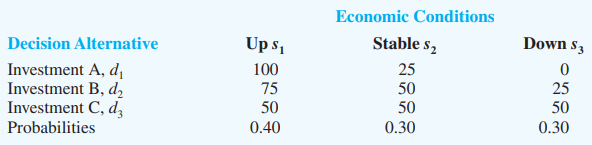 Using the expected value approach, which decision is preferred?
For the lottery having a payoff of $100,000 with probability p and $0 with probability (1 - p), two decision makers expressed the following indifference probabilities. Find the most preferred decision for each decision maker using the expected utility approach
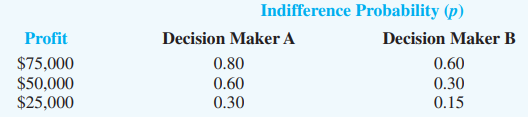 Why don’t decision makers A and B select the same decision alternative?
TASK
Two companies compete for a share of the soft drink market. Each worked with an advertising agency in order to develop alternative advertising strategies for the coming year. A variety of television advertisements, product promotions, in-store displays, and so on provides four different strategies for each company. The following table summarizes the projected change in market share for Company A once the two companies select their advertising strategy for the coming year. What is the optimal solution to this game for each of the players? What is the value of the game?.
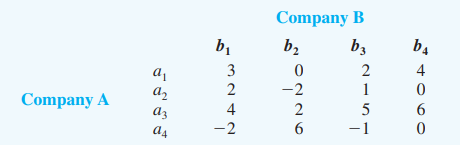